Konference"Latviešu valoda Eiropas Savienībā.Terminoloģijas izstrāde Eiropas Savienības un Latvijas iestādēs un savstarpējā sadarbība"


ES termini laiku lokos
Acu uzmetiens valodnieciskā gaismā




2021. g. 12. XI, Zoom
Pēteris ŪdrisPeteris.UDRIS@ec.europa.euhttps://atbilsmes.blogspot.com
Institucionalizēta eirotulkošana no 1997. gada aprīļa Tulkošanas un terminoloģijas centrā

4 konkursā atlasīti tulkotāji, 1 terminologs, 1 literārais redaktors, 1 juridiskais redaktors

Pieaicināti konsultanti, eksperti

Darba gaitā izveidojies tulkošanas un pavadterminoloģijas process

No terminologa nācis un pie terminologa paliek: 
	
	terminu saraksta projekts, tulkošana un rediģēšana ar saraksta koriģēšanu, 
	saraksta pabeigšana un ievadīšana TTC datubāzē

Atsevišķas datubāzes ar ģeogrāfiskajiem nosaukumiem un īpašvārdiem (termini plašā nozīmē)


ES iestāžu tulkošanas nodaļās vara tulkotājam – mazāka teikšana terminologam (maz skaitā) un pārlasītājam (štata redaktūras nav).
Iz eiroterminu "aizvēstures"


Eiropas ogļu un tērauda apvienība

Eiropas ekonomiskā asociācija

Eiropas atomenerģijas apvienība

Eiropas asociācijas

Koptirgus

Asambleja
European Coal and Steel Community (1951)

European Economic Community (1957)

European Atomic Energy Community, Euratom (1957)

European Communities (1967)

Common Market

FR  Assemblée
kop[īgais ]tirgus ≈ vienotais tirgus ≈ iekšējais tirgus	Common Market ≈ Single Market ≈ Internal Market
				
muitas ūnija					customs union
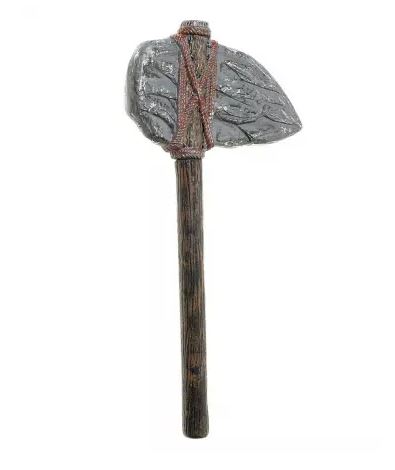 Terminu vēsturiskums un novecošana
	
Termins nenoveco, ja to nenomaina. Var novecot reālijas un jēdzieni.
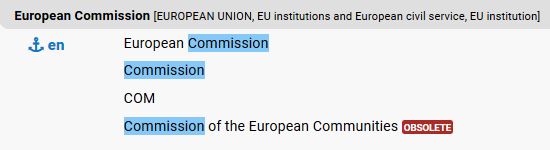 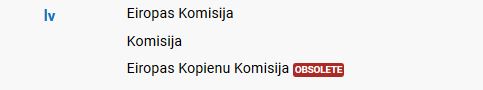 Terminu sinonīmija

EN  Trojan horse = trojan		LV  Trojas zirgs  =  sar.  trojietis, trojānis		[labāk iekļaut datubāzē]				
Terminu sinonīmija ir "absolūta". [Stilistiska atšķirība: profesionāla leksika, sarunvalodas vārdi.]
Par terminu sinonīmiju var runāt atsevišķā sfērā. 


EN  free speech = freedom of speech	LV  [vārda brīvība]
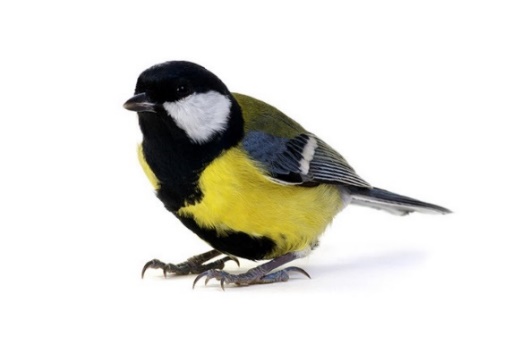 Terminu homonīmija
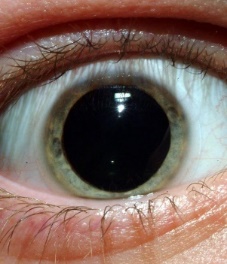 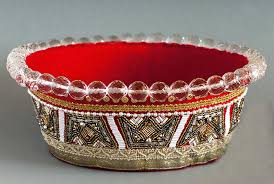 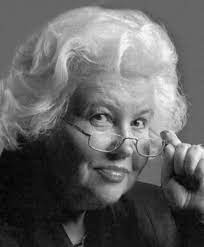 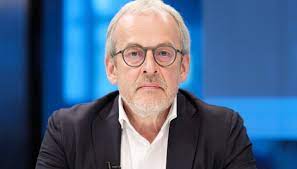 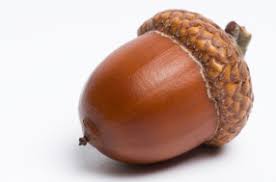 LV  sabiedrības vadība 	EN 	1. public administration 
      sabiedrības vadība		2. management of the company
[homonīma nozīme parasti atklājas kontekstā]

EN  opening session	LV 	1. atklāšanas sēde
       opening session 		2. piedāvājumu atvēršana


EN  external body		LV	1. a) neatkarīga iestāde; b) ārēja struktūra
       external body 			2. a) virsbūves ārpuse; b) "korpuss"

		[2 saturā vienādas atbilsmes – 1 jēga 2 veidos... neterminoloģiski, nekonsekventi] 
[terminu netulko – tam piemeklē vai aktualizē atbilsmi] 
[2 tulkojumi ar atšķirīgu jēgu – 2 atšķirīgu EN terminu sakritība formā]
Terminu polisēmija [?]
EN  public services	1. sabiedriskie pakalpojumi (komunālie p., sakari u. c. – pakalpojumi sabiedrībai)
			2. publiskie pakalpojumi (atļauju, izziņu izdošana u. c. – publisko iestāžu pakalpojumi
Terminu polisēmija		[terminam jābūt viennozīmīgam; te homonīmijas gadījums – jābūt 2 EN  terminiem]  

EN  evaluation		(1.) izvērtēšana; (2.) izvērtējums
[LV termins gramatiski divējādi noformēts]	[veic izvērtēšanu  ::  iegūst izvērtējumu]
[līdzīgi  finansēšana  ::  finansējums; ieguldīšana  ::  ieguldījums] 

EN  interoperability  (milit., comp.)		1. sadarbspēja; savietojamība 
     		      [1 termins EN]		2. savstarpēja izmantojamība  (dzc.)             [lietojuma atšķirības]
	3. vispusīga izmantojamība   			[termini.gov.lv]
[Valsts valodas centra izstrādātie politikas, tiesību un valsts pārvaldes termini. .. Politika. Tiesības. Valsts pārvalde]
Kontekstuāla sakritība

valsts tiesību akti 			valsts tiesību akti   ::   valsts tiesību akti
valsts varas iestādes		valsts varas iestāde     ::   valsts varas iestāde

Kur terminu "nogriezt". 
Salikteņot?			"tiesībakts" (DE  Rechtsakt, ET  õigusakt)

valststiesību akti			≈ valststiesiski akti
valsts *varasiestādes		[motivē varasvīrs]


digital audio broadcasting		ciparu skaņasapraide
national type-approval		valsts tipa apstiprināšana  
"tipa nacionālā apstiprināšana"
Vienvārda termini

EN  capacity		jaudas, jaudīgums, tilpība u. d. c. [vārdu nozīmes – vārdnīcās]

[autobūve, autotransports]
	engine capacity 		darba tilpums 
	road capacity		ceļa caurlaidība; ceļu caurlaides spēja

[konteinera tilpība... transportlīdzekļa vestspēja...]

"kapacitāte"

monetizācija, valorizācija; validācija, verifikācija		[šauras, precīzas nozīmes vārdi]
relevants						[maisam gals vaļā]



EN  data set  vs.  dataset		LV  *datkopa		[datu bāze :: datubāze]
Terminu puduris / ģimene (vienas saknes vārdi) 			[terminam jādzīvo vairākās vārdšķirās]
EN	innovation 	LV  	1. novatorisms, [tehniska] jaunrade			2. novācija; novitāte, jauninājums, jaunievedums; izgudrojums
	innovate 		radīt jauninājumus, jaunradīt; izgudrot  [trūkst "novēt"]
	innovator 		novators
     	innovative 		novatorisks; jaunmodīgs, jaunveidīgs
     	innovational		izdomas bagāts; jaunradīgs
LV	inovācija		process (parādība), vsk.
	inovēt 		darbība
	inovatīvs		procesam raksturīgs
	inovacionāls		ar procesu saistīts; kam process raksturīgs
	inovētājs		darītājs
	inovēšana		darbība (substantivēta)
	inovējums		rezultāts, var būt dsk. inovējumi
	inovators		subjekts (nodarbošanās)

	[Nolieguma priedēklis i[n]- (kā racionāls :: iracionāls); inovatorisks ‘konservatīvs, stagnatīvs’.]
[ideālam terminam jādzīvo dažādās vārdšķirās, lai to var dabiski iesaistīt teikumā – jābūt konvertējamam]
[nomināli vārdsavienojumi ir labi virsrakstos, uzskaitījumos u. tml., bet ne vienmēr teikumā]


EN  competitiveness	LV  konkurētspēja = spēja konkurēt		[lietvārds]

			ir konkurētspēja    	  spēj konkurēt		[darbības vārds]


[kam ir] konkurētspēja pasaules tirgos  		 
[kam ir] spēja konkurēt pasaules tirgos 		
[kas] spēj konkurēt pasaules tirgos  		


konkurētspējīgs							[īpašības vārds]


*konkurenciāls  'tāds, kurā darbojas konkurence'
Izlaidumi un aptuvenība oriģinālā

EN  mobile service			"mobilais dienests"		[Ātrā palīdzība? Specvienība?] 


EN  road safety			LV  "ceļu drošums" [?]	ceļu satiksmes drošība
      [safety on roads]

EN  Code of Practice on Disinformation		LV   Prakses kodekss dezinformācijas jomā	[apkarošana]


EN  crawler	LV  rāpulis		"sk. [ro]bot, .. 01.01.2007."		["rāponis"]
       web crawler 	LV  tīmekļa pārmeklētājs	"prot. Nr. 531 (15.02.2019)"
mobilo sakaru dienests          [mobilo sakaru pakalpojumu sniedzējs]
EN  Digital Assembly 		"Digitālā asambleja"
       Digital Agenda Assembly 		 Digitalizācijas programmas asambleja


EN  Quantum			"Kvants"...
       quantum computing		 *kvantālā datošana


EN  Space				kosmosa apguve


[EN izlaiž otro vārdu, no 3 vārdiem izlaiž vidējo]
Pārmērīgs zinātniskums

LV	pistācijas rieksti		pistācijas		[Sinonīmu vārdnīca: pistācija = pistācijas rieksts]
	lazdas rieksti			lazdu rieksti
	apiņa rogas [droga] 		apiņu rogas	[Alus tīrības likums: iesals, ūdens, apiņi.]


EN  	carbon dioxide, "CO2", CO2	ķīm. oglekļa dioksīds = oglekļa(IV) oksīds	tehn. ogļskābā gāze


LV  	"liekā masa"			[ķermeņa masas indekss]		[zinātniskots liekais svars]
	kautmasa (LPE) 	
	dzīvmasa (ZTV, 2001)						[prakses un zinātnes robeža]
Terminu [ne]elastīgums 

[paplašināmība jaunu terminu veidošanā] 
[kontekstuāla izvēršana; ideālam terminam ir jābūt papildināmam un izvēršamam ]


EN  open data		LV  atvērtie dati

open data from the EU institutions, bodies and agencies
atvērtie ES iestāžu, struktūru un aģentūru dati
Termini un gramatika


EN  	a third party/country	LV  treša puse/persona/valsts			[kāda trešā valsts]
		third parties/countries	      trešas personas/valstis
             
[visos locījumos abos skaitļos – noteiktā un nenoteiktā galotne; trešs – īpašības vārds]

	[economic loss]		     materiāli zaudējumi  ::  materiālie zaudējumi		
				     
				     zaļā vārna



Skaitlis

1. Termini mēdz būt daudzskaitlī. Tas terminbāzi atšķir no vārdnīcas.

2. Daudzskaitļa nozīme var atšķirties no vienskaitļa nozīmes, piem., telecommunication :: telecommunications.
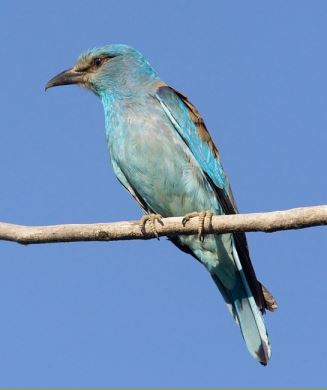 EN  [a] public authority	1. publiskā vara (publiskajās tiesībās)
			2. publiskās varas iestāde


EN  proposal		priekšlikums < likt priekšā
			ierosinājums < ierosināt
			
Konvertējot atpakaļ:	liek priekšā  ≠  ierosina	
[līdzīgi atkalizmantošana  ::  izmantot atkal; klātbūtne :: būt klāt]



Negramatiski veidojumi: 	"lejupielāde", "augšupielāde"		[terminrades brāķis]

NEPAREIZI VEIDOTO NEVAR PAREIZI LIETOT
Termini un pareizrakstība (piemēros – lielais burts saliktos nesimboliskos nosaukumos)

LV  Eiropas krāpšanas apkarošanas birojs (EN  OLAF)	Eiropas Birojs krāpšanas apkarošanai
LV  Eiropas pielāgošanās platforma klimata pārmaiņām (EN  Climate-ADAPT)
     						Eiropas Pielāgošanās klimata pārmaiņām platforma

« Eiropas Ķīniešu biljarda savienība
   Pasaules .. .. ..					[  Pasaules banka =
   Starptautiskā .. .. ..	 »		  	   Starptautiskā rekonstrukcijas un attīstības banka ]

Starptautiskā olimpiskā komiteja	"Starptautiskā Olimpiskā komiteja"
Nacionālā olimpiskā komiteja		"Nacionālā Olimpiskā komiteja" [?]

Tamara Porīte (Lielie burti mūsdienu latviešu valodā , 1970):  Starptautiskā studentu savienība 
Enciklopēdija "Planēta", LPE:  Starptautiskā elektrosakaru savienība  u. c.
Termini un valodas kultūra 						[fakultatīvas valodas normas]


spirtu saturošs 						[objekta nozīmē: satur spirtu]

kas satur spirtu; kura sastāvā ir spirts; ar spirtu sastāvā; "spirtsaturīgs " 
[iekapsulējam, uztveram par "saliktu īpašības vārdu/frāzi"?] 


"mazoglekļa, ilgtspējīga un digitāla nākotne"		[EN  low-carbon, sustainable and digital future]
[3 vienlīdzīgi apzīmētāji]

"mēdiji", "gēls"		[aizguvuma avots – DE  Medien, Gel]

drons			[drōns] 

eiropeisks		eiropisks		[O. Spārīša sast. "Latvijas kultūras vēsture"]
Termini un labais stils


EN  Agreement between X and Y		LV  X un Y nolīgums

The Agreement for scientific and technological cooperation between the European Community and the Federative Republic of Brazil

Zinātniskās un tehnoloģiskās sadarbības nolīgums starp Eiropas Kopienu un Brazīlijas Federatīvo Republiku

Eiropas Kopienas un Brazīlijas Federatīvās Republikas nolīgums par sadarbību zinātnē un tehnoloģijā
Termini un saprāts

gaisa kuģis
gaisa pasts
gaisa satiksme, gaissatiksme
..................................................................................................................
gaisa līnija  [?]
..................................................................................................................
gaisa pārvadājumi  [??]
gaisa pārvadātāji  [??]
..................................................................................................................
gaisa sabiedrība  [???]
aviolīnija 

aviopārvadājumi
aviopārvadātāji

aviosabiedrība
20. gadu presē:	avioklubs, avioinženieris, aviobāze, aviorūpniecība; lidaparāts, lidierīce (FR avion), lidpasts
     noteikumos:	avioceļojums, aviobrauciens, aviobagāža u. c.
lidsabiedrība 	[presē; pāris ĀM nolīgumu]
"aviokompānija"
sal. autotransports 	[EN  road transport]  ::  ceļu satiksmes noteikumi
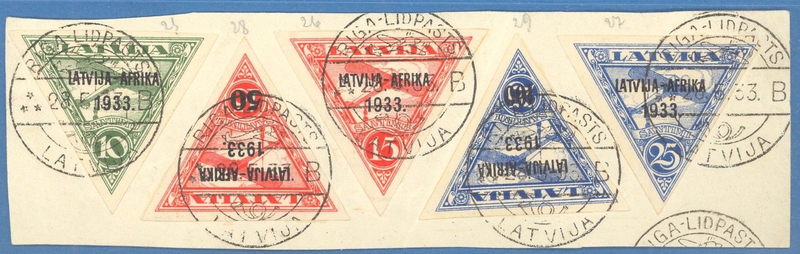 Īpašvārdi kā termini 

LT  Andriukaitis	LV  Andrjukaitis	Andrukaitis	[arī LV uzvārds Andrušēvics]	
LT  Virginijus Sinkevičius	LV  Virgīnijs Sinkēvičs	Virģinijs Sinkevičs	[kā Rimševičs, Rinkevičs, ja no LT]

DE  Leyen	LV  Leiena [?]	Leiene 	[LV -e, ja priekšā patskanis -e-]
	[atveides prakse?] 		[Meijere]


	Tunisa, Tunisija		Tūnisa, Tūnisija	[arābu īpašvārdu atveide: Rabāta, Marrākeša u. d. c.]

	Taivāna			Taivana		[-āna: nirvāna, Indiāna, Gondvāna u. d. c.]

	Senmartēna  [< FR]         ::	Sintmārtena    	[NL  Sint Maarten]     Sentmartēna


Islande		Īslande  [LPA]		[Pareizrakstības vārdnīca (1944):  īslandieši]

     [aizguvuma avots... piem., Venecuēla... ]
Valodu sakarā:


holandiešu valoda	[EEK regula Nr. 1 (OV 17, 6.10.1958.); Līgums par Eiropas Savienību]

[flāmu valoda + "nīderlandiešu valoda"? ... nīderlandiešu dialekti... *holandu dialekts]

"Holandes oficiālais nosaukums ir "Nīderlandes Karaliste"."


turki − turciski	slovāki − slovāciski 	[evenki − evenciski]		[telugi – teludziski]

[Pozicionāla k/c un g/dz mija. Vēsturiska – vārdā vāciski.]


     luksemburdzieši, luksemburdziešu valoda 	 [politiski − valoda, valodnieciski − dialektu kontinuuma daļa]

[Emburga − emburdznieki, Rīga − rīdzinieki, Pēterburga − pēterburdzieši, Hamburga − hamburdzieši]
No terminiem par "valodas vārdiem" (vispārlietojamās leksikas bagātināšana )


piekļuve

tīmekļ[a ]vietne

iespējot




vide  (ķīm., dabas vide, apkārtējā vide)		vidisks

	*videstīgs ‘draudzīgs, labestīgs pret vidi’, *videsti ‘vidiskie rūpesti’, *videstība

	  videstīga politika, videstīga aviācijas tehnoloģija
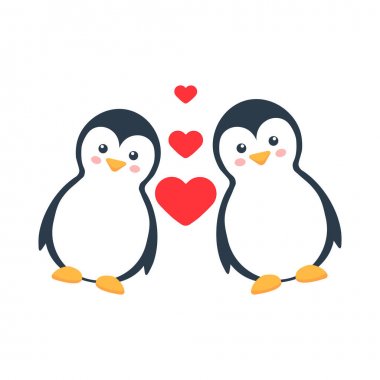 Vārdu terminiska pārošana






EN  products; preparations; goods
LV  ražojumi, izstrādājumi; produkti, preparāti, pagatavojumi, līdzekļi; preces

EN  firms and companies, businesses, enterprises, corporations
LV  uzņēmumi; sabiedrības; komersanti  [žarg.  firmas; kompānijas]

EN certificate
LV  apliecība, diploms, atestāts; izziņa, [ārsta ]zīme

 
[nav jāpiekārto LV atbilsme katram EN vārdam]
[katram sacerētājam ir savs idiolekts ar īpatnēju leksiku]
[ja EN oriģinālā ir sinonīmi, var pietikt ar pirmajam piemeklēto atbilsmi]
LV
EN
EN  cancer patient 		"vēža pacients"		vēža slimnieks


EN  virus outbreak		"vīrusa uzliesmojums"	vīrusslimības uzliesmojums
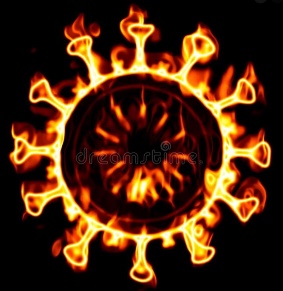 © Markus Gann | Dreamstime.com
Vienveidīgošanas sekas vispārīgajā leksikā (vārdu krājumā)


EN  a link to...		LV  saite uz .. [?]		saite ar ..	["taka/laipa uz .."]		"links uz .."

vārdam piešķir svešu nozīmi 	   	īstajā nozīmē ievelk citu vārdu 	abu vārdu nozīmes degradē


saite  'link'		 saites vietā saikne		[kas saiknes vietā?]


vieds  'smart'					[atstāj tautu bez vieduma un viedējuma]
Neapvaldīta terminoloģizācija 		

[vienveidīgas neterminoloģisku valodas elementu atbilsmes]


in accordance with	(IATE, 803317)		saskaņā ar
		
      in accordance with the model set out in the Annex 	pēc pielikumā dotā parauga


in particular					"[un] jo īpaši" 	[Tildes Gramatiķis aizrāda]


including					"tostarp"	  [iesprauduma ievadītāji, palīgvārdi]


should 	              [vajadzības izteiksme vēlējuma paveidā – neizpildāms nosacījums, nerealitāte]
Iz vēstures (mūžīgs darbalauks)   [daži slaveni termini un kāzusi]

transparency	pārredzamība	*caurredzamība

economies of scale	apjomradīti ietaupījumi

low-power processors 	“mazjaudas procesori”	*mazstrāvas procesori

offshore	atkraste	[visos locījumos]

(natural) (type of) habitat 	[ES] (dabiskā) dzīvotne      : :	[LR] biotops	[kontekstatkarība]
      habitat (of a species)	[ES]  dzīvotne             : :	[LR] dzīvotne	["Termini un pūrisms"]
      [biotope]	[biotops] [?]

emission	[ES]  emisija [?]              : :	[LR]  izmete  [?]
     emissions	[ES]  emisijas [??]              : : 	[LR]  izmeši
freedom of establishment		tiesības veikt uzņēmējdarbību	IATE, 1493150
     established			kas veic uzņēmējdarbību [???]	[IATE'ē nav]

    1. gramatiski – statuss established nav darbība veic; darbības rezultāts :: pastāvīga darbība
    2. jēdzieniski – establish nav darboties


exposure		ekspozīcija
 
safety			nekaitīgums			drošums	  		[drošība]
[nekaitīguma gradācija]

stakeholders		ieinteresētās personas


reliability		"drošdarbība"		[darbības] bezatteiksme
									   RU-LV  termini
serviceability		darbderīgums
EN  valance		"baldahīns"?







"pretšļakatu baldahīnu regulāra tīrīšana" [2014]
[gareniskā nosegplātne]	*nokare	    *bufera uzlika
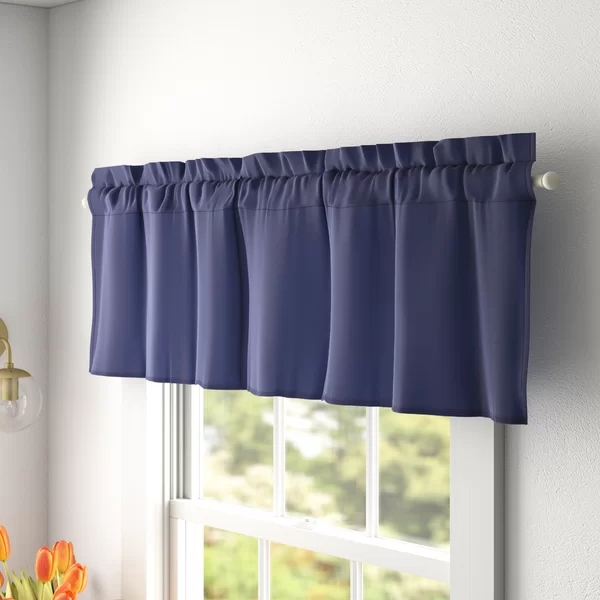 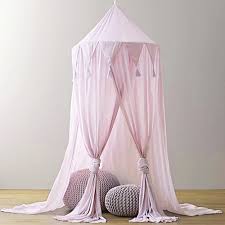 canopy /ˈkanəpi/
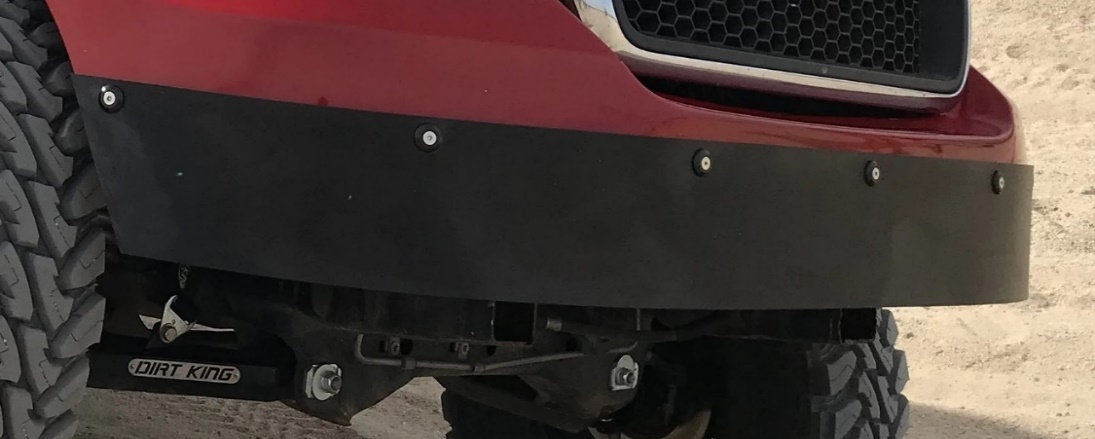 EN  buffer, buffer solution	LV  buferis, buferšķīdums	"rezerves/amortizēts šķīdums", "standartšķīdums"

EN  gel	LV  gels	"želeja" 	[TK priekšsēdētāja]


EN  advance purchase agreement	LV  cerības pirkuma līgums
      avansa pirkuma līgums
      pirkuma priekšlīgums


EN  one-stop shop (OSS)		LV  vienas pieturas aģentūra (VPA)


EN  Green Deal			LV  Zaļais kurss


EN  job			LV  darbvieta 
[Pareizrakstības vārdnīca: darbizpildes vieta, telpas daļa darba veikšanai]
scope 			tvērums 
[valodas ekonomija: darbības/piemērošanas joma un objekts]

flexicurity		elastdrošība
[kāda dāņu marksista 90. gadu kaldinājums: EN  flexibility + security  LV  elastīgums + drošība]
[hibrīdvārds 'vārds ar dažādu valodu cilmes sastāvdaļām'] [īsinājums, strupinājumsaliktenis]

machine learning	 mašīnmācīšanās 		mašīnu mācīšanās		*mašīnu pašmācība

mašīnrakstīšana ‘rakstīšana ar mašīnu’
mašīntulkošana ‘tulkošana ar mašīnu’
mašīnmācīšanās ‘mācīšanās ar mašīnu’  [nav tas pats modelis kas vārdam mašīnbūve; drīzāk riteņbraukšana ]
LV  vidisks  ‘tāds, kas attiecas uz vidi, ir saistīts ar vidi’ [no 2014. gada arī oficiālos tekstos]


EN  environment and climate action	LV  vidiski un klimatiski pasākumi

vidiski ieguvumi, vidiska nozīme, vidiski mērķi

vidiska izvērtēšana izvērtē, ko dos/nodarīs videi  ::  vides izvērtēšana izvērtē vidi

vides ietekme (vide ietekmē mūs)  ::  vides ietekmējums un vides ietekmētība (mēs ietekmējam vidi) – 
vidiskā ietekme  [saimnieciskā, sabiedriskā un vidiskā ietekme]

vides problēmas  ::  vidiskas problēmas


LV ekoloģisks  [ilggadīga EN environmental atbilsme; mantojums :  ekoloģiskā ekspertīze, ekoloģiskie noziegumi]
EN  digital


digital technologies – cipar[signāl]u tehnoloģijas 
digital device – ciparu ierīce 
digital television – ciparu televīzija 
digital information – ciparu informācija 
digital data – ciparu dati, cipardati 
digital format – ciparu formāts
digital market – digitālais tirgus
digital era/age – digitālais laikmets
digital revolution – digitālā revolūcija
digital competences – digitālās iemaņas 
digital literacy – digitālās prasmes
digital content – digitālais saturs


"ciparu tirgus"
"ciparu revolūcija"
EN  renewable


renewable [energy] resources 	reģeneratīvie [energo]resursi 
				neizsīkstošie ~
				atjaunīgie ~ 
				atjaunojamie ~ 


Oksfordas Universitāte (https://en.oxforddictionaries.com): 
renewable (of a natural resource or source of energy) not depleted when used

				"neiztērējamie ~ "
EN  personal data
EN  non-personal data
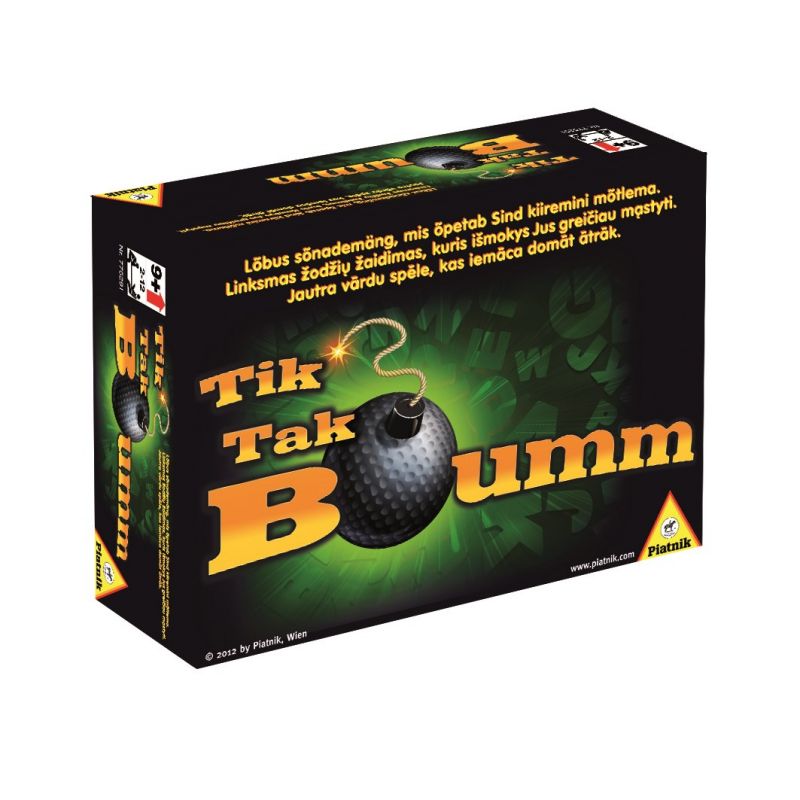 Laikus neizlabotais/nenosargātais

the Treaties	[Līgumi]	traktāts  'starptautisks līgums'  [LLVV]

the Euro	[eiro]	eira

the institutions	[iestādes]	institūcijas 'augstākās publiskās varas iestādes' [?]

    institutions and bodies	[iestādes un struktūras]	institūcijas un iestādes

bodies	[struktūras]	orgāni

Each consortium will have its own legal personality, governing body, statutes, and seat in a participating Member State.

LV  orgāns  	'iestāde vai organizācija, kas veic noteiktus uzdevumus kādā sabiedriskās dzīves nozarē' [?] 	'organizatoriska veidojuma vadošā institūcija' [?]

	[Tēzaura Korpusa piemēros orgāns šajās nozīmēs lietots 2 no 20 trāpījumiem]
Skats nākamībā (izlabojamais, uzlabojamais), ieceres



LV  sodāmība

Krimināllikums: "Nodarījuma .. noziedzīgumu un sodāmību nosaka likums, kas bijis spēkā šā nodarījuma izdarīšanas laikā." 
VVC tulkojumā: "The criminality and punishability of an offence...are determined by the law which was in force at the time of committing the offence."


EN  criminal record; convictions 	 sodu reģistrs; piespriestie sodi  [ "sodāmība"]

1959. gada Krievu-latviešu vārdnīca:       sudimosť – iepriekšējie sodi  	["sodītība" "[no]tiesātība"]
“Paziņošanas likums”
“fiziskajai personai dokumentu paziņo uz deklarētās dzīvesvietas adresi vai deklarācijā norādīto papildu adresi”  “dokumentu paziņo slēgtā aploksnē”

OED communicate…b. transitive… to submit (a paper or article)
LV ar dokumentu iepazīstina, dokumenta saturu dara zināmu, dokumentu iesūta/piesūta/izsniedz/piegādā u. c.

[līdzīgi]	EN  notified body		"paziņotā struktūra"	pieteiktā struktūra


apkaimes
"attīstās Avotu apkaime"		[Kas ir Avoti, kuru apkaime attīstās (un kuri paši neattīstās)?]
"Rīgas apkaimē Torņakalnā"		[Kur tagad ir Torņakalns – vai Rīgas apkaimē?]
[no 2008. gada]
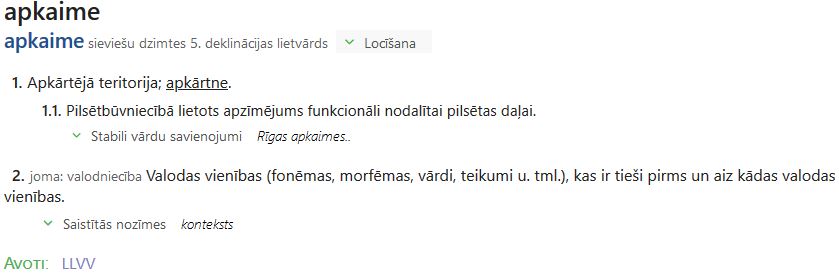 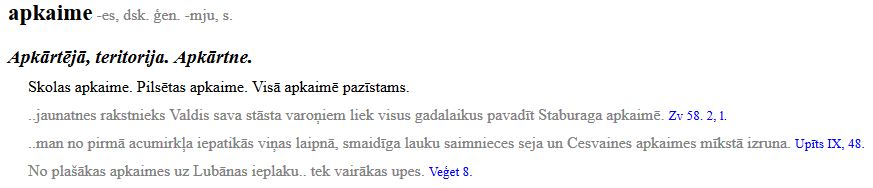 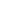 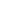 LV  kompetence  [mani pasvītrojumi]

"Lēmums Nr. 84. Par termina kompetence izpratni un lietošanu latviešu valodā .. 29.09.2009.; prot. Nr. 5/1095
LZA Terminoloģijas komisija, apspriežot studiju rezultātu aprakstīšanai lietojamos terminus, kurus paredzēts izmantot Augstākās izglītības likumā, atzīst, ka: termins kompetence latviešu valodā lietojams vienskaitļa formā un tā jēdzieniskais saturs atspoguļots «Pedagoģijas terminu skaidrojošajā vārdnīcā» (Rīga, 2000) divās nozīmēs:
«1. Nepieciešamās zināšanas, profesionālā pieredze, izpratne kādā noteiktā jomā, jautājumā un prasme zināšanas un pieredzi izmantot konkrētā darbībā. Personas (darbinieka) kompetenci vērtē apkārtējie cilvēki, sadarbības partneri, sabiedrība.
2. Piekritība, tiesīgums (kādā jautājumā), pilnvaru kopums; sfēra, par ko ir uzdota atbildība, ņemot vērā personas izglītību, spējas, zināšanas un pieredzi attiecīgajā jomā».
Raksturojot izglītības procesā iegūstamos studiju rezultātus, angļu valodas frāze «knowledge, skills and competences» latviski atveidojama ar «zināšanas, iemaņas un prasmes». .."

"kompetences jomas" (ja noteikti jālieto kompetence un jāskaita) 
prasme var aptver teorētiskās zināšanas un praktiskās iemaņas; iemaņas nav tikai psihomotoriskas, ir arī sabiedriskas u. c.
māka (pedagoģijā nav daudz lietots)
EN  right[s]				

[kopa] 		bērnu [pamat]tiesības		
[apakškopas] 	bērna sociālās tiesības, bērna brīvības u. c.

		LV  tiesības				LV  tiesība
		tiesības uz dzīvību un attīstību	 	tiesība uz dzīvību un attīstību
		tiesības uz ģimeni 				tiesība uz ģimeni 
		u. c.					..



LV  piemērots		1. divdabis ('applied')  	2. īpašības vārds ('suited; appropriate')
				piemērots       :: 	piemērīgs

Līdzīgi gadījumi (var izmantot sinonīmus):

ievērojams 	1. (divdabis) a) pamanāms; b) kas jāievēro 	2. (īpašības vārds) jūtams; slavens
apzināts 		1. (divdabis) konstatēts, iepazīts 		2. (īpašības vārds) tīšs (risks, piem.)
pazīstams	1. EN  recognisable				2. EN  well-known
EN  circulation ≈ movement		
            circulation ≠ movement

data circulation	datu aprite [≈ apgrozība]
free movement of data 	brīva datu kustība [pārvietošana/pārvietošanās] 

[kustība – plaknē, dažādos virzienos; aprite – aplī, cikliska]
Alkoholisko dzērienu aprites likums aptveŗ izstrādājuma mūžu: saražošanu, reklāmu, iznīcināšanu utt.

aprites ekonomika  [ekonomikai jābūt *apritīgai – EN circular economy] 	[ražojuma darbmūžs]
free movement 	[kustība pār robežām, nevis mūžs aprites ekonomikā]

capital circulation	kapitāla aprite/riņķojums	["brīva kapitāla aprite" maldina]
capital flows	kapitāla plūsmas
EN  participating Member States	"iesaistītās dalībvalstis"	*piedalīgās dalībvalstis

				[*līdzdalīgs – 1. kapitālā 2. noziegumā]



EN  bring into force	*ieviest spēkā	"dalībvalstīs stājas spēkā" [adresāts ir dalībvalstis]

stājas/ir/paliek spēkā      ::     .. [?] uztur/patur spēkā
Termina spēks 				[Lingvistiska programmēšana? Starptautiska folklora?]

Union	  "Savienība"	Ūnija
join the Union	  "iestāties Savienībā"	pievienoties Savienībai
Commissioner	  "komisārs"	Komisijas loceklis	*komisionārs
the President	  "prezidents"	priekšsēdētājs

international  [amer. nozīmē]	"starptautisks"	globāls, ārpussavienības-, pasaules reģionu

[European/our ]citizens	"Eiropas pilsoņi" [?]	[EU citizens – ES pilsoņi]
Europeans	"eiropieši" [?]

political correctness	"politkorektums" [?]	politiskā pareizība
Tulkotāju folklora (garamantas)


transversal competency	"transversāla kompetence"			


     horizontal matters/questions	"transversāli jautājumi"	
							
[transversāls  sk. LLVV]

[Horizontal directives are those which apply to a range of products or services: vertical directives apply to a narrower area. (S. Crampton, 1992 Eurospeak explained, Rosters Ltd, 1991)]


office	"birojs"		kabinets

version	"versija"		redakcija  [numurēta; varbūt arī valodās]
caurviju prasmestarpdisciplīnu/starppriekšmetu prasme
pārnozaru jautājumi
[DE bereichsübergreifende Fragen]
1. "Man nav jātulko no latīņu/franču valodas."

inter alia, mutatis mutandis, ex-ante, ex-post      ::     e.g., i.e., cf., et al., etc., vice versa
force majore, laissez-passer

[asimilētība angļu valodā – 3 pakāpes]


2. "Pēdiņas un iekavas visu pārvērš nominatīvā."

Apmeklējam "Liepkalni", uzēdam "Laima" konfektes, uzdzeram "Rīgas Balzams".
"Jānis Roze" grāmatas var nopirkt arī "Globuss".


3. "Es tulkoju uz latviešu valodu".

Lūdzami tulkojiet latviešu valodā, lai nepaliktu pusceļā uz valodu!
Nobeigums



¿ Terminoloģija ir pakārtota tulkošanai ?

¿ Termini ir tulkošanas blakusprodukts ?





 EN  QR code  	                LV  kvadrātkods 	 	          
		                  [iedomu auglis?]
B E I G A S
https://atbilsmes.blogspot.com